Approaching a Writing Project
Barbara Gastel
INASP Associate
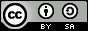 Overview
Establishing the mindset (attitude)
Preparing to write
Doing the writing
Revising your work
[Speaker Notes: Suggestions:
- Note the topics that the module will address.
- Note the module’s aim. (Feel free, of course, to frame it in the way that the group is likely to find most relevant.)]
Establishing the Mindset (Attitude)
Remember that you are writing to communicate, not to impress.
To communicate most effectively, writing about research should be simple and straightforward.
Remember: Many readers may not be native users of the language in which you are writing. Also, almost every reader is busy.
[Speaker Notes: Suggestions:
It may be helpful to keep in mind that a purpose of this part of the module is to bolster attendees’ confidence.
The point should be made that since the purpose of research writing is to communicate rather than to impress others with one’s writing, the wording should be kept simple (which can be a relief to group members who are not native users of English).]
Establishing the Mindset (Attitude) (cont)
Realize that those reading your work want you to do well.
Journal editors
Peer reviewers
Professors
Their constructive criticism is intended to help you succeed.
[Speaker Notes: Suggestions:
- It may be helpful for the facilitator to add an example of an instance in which he or she received helpful constructive criticism on writing.]
Exercise
Receiving suggestions to revise one’s work can be upsetting. However, after reflection, we often realize that at least some of the suggestions are useful.
Think of a time that an editor, peer reviewer, or professor suggested some revisions in your writing. How did you feel at first? How did you feel later, after you had opportunity to reflect on the suggestions?
Please form a small group with one or two other people. Tell each other about the examples that you just thought of. See whether there are conclusions to draw.
08/09/2016
5
[Speaker Notes: - This exercise is intended to reinforce the point from the previous slide and encourage participants to make good use of constructive criticism of their writing.
- The instructions on the slide are fairly self-explanatory.
- It can be helpful to read instructions for exercises aloud, or to have a group member do so, to help ensure that everyone follows.
- If time and conditions permit, some small-group members can share their observations with other subgroups or with the group as a whole.
- In total, about 5 to 10 minutes probably should be spent on this exercise.]
Preparing to Write
Obtain and review instructions.
Use published or accepted items as models.
Perhaps get a style manual—for example:
The ACS (American Chemical Society) Style Guide
AMA (American Medical Association) Manual of Style
The Chicago Manual of Style
The MLA (Modern Language Association) Style Manual and Guide to Scholarly Publishing
Publication Manual of the American Psychological Association
Scientific Style and Format
[Speaker Notes: This can be a chance to note the importance of obtaining and following journals’ instructions to authors and to ask group members about their familiarity with such instructions.
If appropriate, the facilitator might ask what style manuals, if any, group members are familiar with.
If the module is being presented in a setting where one or more such style manuals are available in hard copy or online, it can be good to note that availability.
If time permits, it can be worthwhile to follow the hyperlinks to one or more of the listed style manuals and show the range of content.]
Preparing to Write (cont)
While you are gathering content, write down ideas that occur to you.
Do lots of “prewriting”—for example:
Stack papers in the order that you plan to cite them.
List points you want to make.
Perhaps make an outline.
If you’re having trouble formulating ideas, perhaps do something else for a while.
[Speaker Notes: Now can be a good time to ask group members how they go about organizing content and to mention some possibilities (for example, making lists or outlines, drawing concept maps, using color coding, or writing ideas on cards or self-adhesive notes and moving them around to achieve an effective structure).
It can work well for the facilitator to say a little about how he or she prepares to write.
With regard to the last bullet point in the slide, perhaps joke that “for a while” does not mean 6 months.]
Exercise
Think about how you like to prepare to write. Also think about how you might improve the way that you prepare to write. Then share your observations and thoughts with the other person or two in your small group. Be ready to share some comments with the full group.
08/09/2016
8
[Speaker Notes: - This exercise is intended to help participants become more aware of how they prepare to write and how that process could be improved.
- The instructions on the slide are fairly self-explanatory.
- In total, about 5 to 10 minutes should be spent on this exercise.]
Doing the Writing
Schedule specific times to write.
Start with whatever part you find easiest.
Don’t interrupt your writing to search for small details.
Realize that often in writing there is no “one right way” but rather a series of problems with more than one solution.
[Speaker Notes: - Note that almost all of us are busy (for example, with research, teaching, and personal responsibilities) and thus that if we waited until we had ample free time, we would not get anything written.
- With regard to scheduling specific times to write, perhaps suggest
- Writing down one’s usual weekly schedule and blocking out some times to write
- Scheduling the writing times for times of day that one tends to function best
- With regard to starting with whatever part one finds easiest, perhaps ask the group what part of a journal article they find it easiest to start by writing. (Common answers include the results section, the tables and figures, and the references. The facilitator might also tell the story of the graduate student who had terrible writer’s block and so began by writing the acknowledgments.)
- It can work well for the facilitator to note his or her experience regarding one or more items on this slide.]
Exercise
Think about your usual weekly schedule. Also consider what times of day you tend to function best. Then identify at least one time that would be good to set aside each week for writing. Compare your choice, and the reasons for it, with those of other members of your small group.
08/09/2016
10
[Speaker Notes: - This exercise is intended to help participants start considering establishment of a writing schedule.
- The instructions for this slide are fairly self-explanatory.
- If time permits, some participants could share their responses with the group as a whole.
- In total, about 5 minutes should be spent on this exercise.]
Revising Your Work
Note: Good writing is largely a matter of good revising.
First revise your writing yourself.  Then get feedback from others and revise more.
Consider having an editor help you.
Avoid the temptation to keep revising your writing forever.
[Speaker Notes: P Perhaps tell the story of the guest speaker (a researcher known for submitting excellent journal articles) who, when asked whether he revises his manuscripts before submission, replied: “If I’m lucky, only ten times.”
In conjunction with the point “Consider having an editor help you,” perhaps mention the possibility of seeking an AuthorAID mentor.
Now can be a good time for the facilitator to discuss his or her experience with revision.]
Questions to Consider in Revising
Does the piece of writing contain everything it should?
Does it contain anything it shouldn’t?
Is all the information accurate?
Is the content consistent throughout?
Is everything logically organized?
Is everything clearly worded?
[Speaker Notes: - Perhaps ask the group for potential additions to the list that appears on this slide and the next one.]
Questions (cont)
Does the level suit the intended readers?
Is the writing concise?  (Are points stated briefly, simply, and directly?)
Are grammar, spelling, punctuation, and word use correct throughout?
Are all figures and tables well designed?
Does the manuscript comply with the instructions?
[Speaker Notes: - (Perhaps ask the group for potential additions to the list that appears on this slide and the previous one.)]
In Conclusion
Questions and answers
Wrap-up
08/09/2016
14
[Speaker Notes: If time permits, include a question-and-answer session.
Perhaps do one or both of the following:
Ask each group member to write down three points that he or she is taking away from the session. Then have people share the points—either with those sitting near them, with the full group, or both.
Summarize the session.]
08/09/2016
15
[Speaker Notes: - End by expressing the hope that the session will be helpful and by providing additional encouragement.
- If this module is part of a workshop, course, or series, perhaps note what is upcoming.
- Perhaps encourage group members to share points from this session with others.]
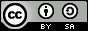 This work is licensed under a Creative Commons Attribution ShareAlike 4.0 International licence.
08/09/2016
16
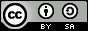 [Speaker Notes: You are free to:
Share — copy and redistribute the material in any medium or format 
Adapt — remix, transform, and build upon the material for any purpose, even commercially. 
The licensor cannot revoke these freedoms as long as you follow the license terms.
Under the following terms:
Attribution — You must give appropriate credit, provide a link to the license, and indicate if changes were made. You may do so in any reasonable manner, but not in any way that suggests the licensor endorses you or your use. 
ShareAlike — If you remix, transform, or build upon the material, you must distribute your contributions under the same license as the original. 
No additional restrictions — You may not apply legal terms or technological measures that legally restrict others from doing anything the license permits. 
Notices: 
You do not have to comply with the license for elements of the material in the public domain or where your use is permitted by an applicable exception or limitation. 
No warranties are given. The license may not give you all of the permissions necessary for your intended use. For example, other rights such as publicity, privacy, or moral rights may limit how you use the material. 

https://creativecommons.org/licenses/by-sa/4.0/]